MSS -  A Readiness tool to improve Quality Hospital ServicesMSS Implementation Program: Findings dissemination Name of Hospital………………… Date: ………………..
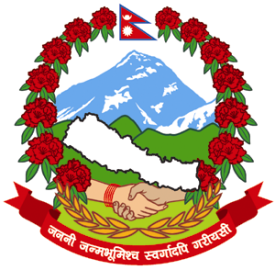 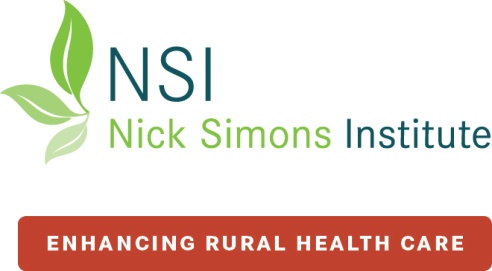 [Speaker Notes: This format is for the Assessment Team to provide feedback to the hospital.]
MSS Implementation
Objectives
Team Members
Motivate local hospital management to maintain and improve MSS.
Provide opportunity for joint assessment and observation.
Feedback and coaching by external team.
Insert names of team members
New initiation of ……………..Hospital
Best practices
Section One: Governance and Management
…
…
…
…
…
…
…
…
Best practices
Section 2 : Clinical Service Management …
…
…
…
…
…
…
…
Best practices
Section 3: Hospital Support Service Management
…
…
…
…
…
…
…
Photos to explain hospital’s best practice
Photos to explain hospital’s best practice
Photos to explain hospital’s best practice
Areas for improvement
Photos to explain hospital’s practice on Areas for improvement
MSS Summary Sheet
Section-wise bar chart
MSS Summary Sheet
Section-wise bar chart
MSS Summary Sheet
Section-wise bar chart
Recommended Actions
MSS Score History of….. Hospital
MSS score Trend in District level MSS
MSS Summary Sheet
Prioritized  Action Plan develop by Hospital – during last MSS assessment
Plan 1
Plan 2
Plan 3
Plan 4
Plan 5
Prioritized  Action Plan develop by Hospital – during last MSS assessment
Plan 1
Plan 2
Plan 3
Plan 4
Plan 5
Thank you